草地
绿油油       绿茵茵       密密麻麻      遍地 
一眼望不到边       像……     一阵微风吹来     翩翩起舞
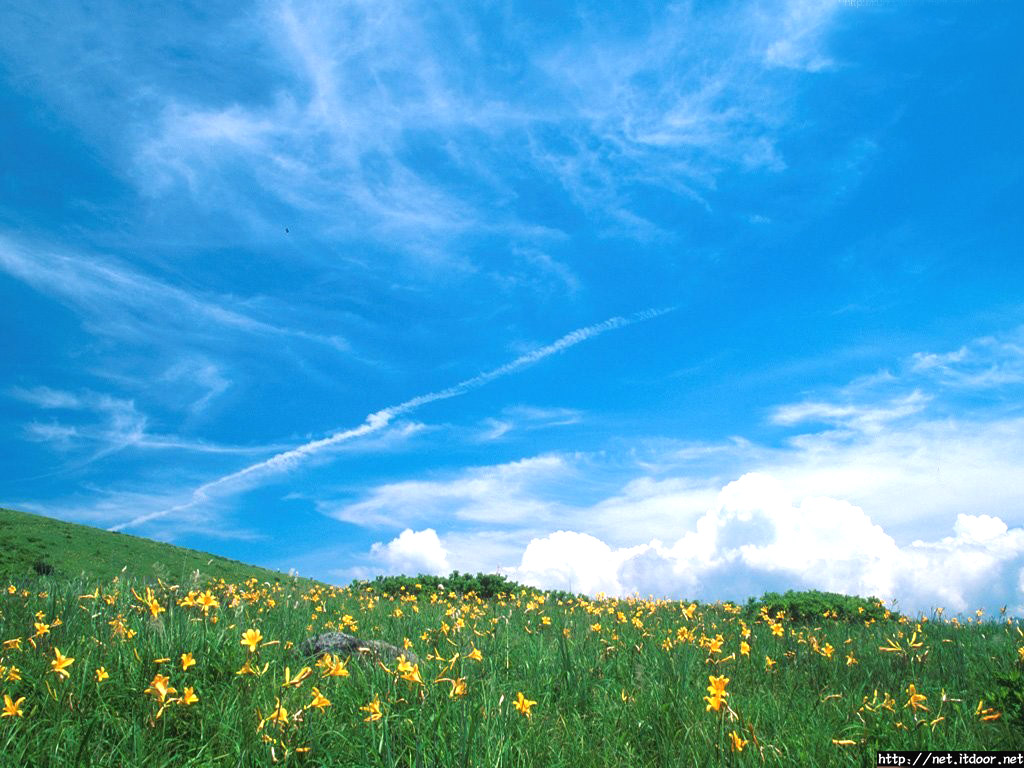 金色的草地
？
自学要求：
1、读通课文，读生字。
2、想想课文写了哪两件事情？
3、作者对这块草地有怎么的感情？
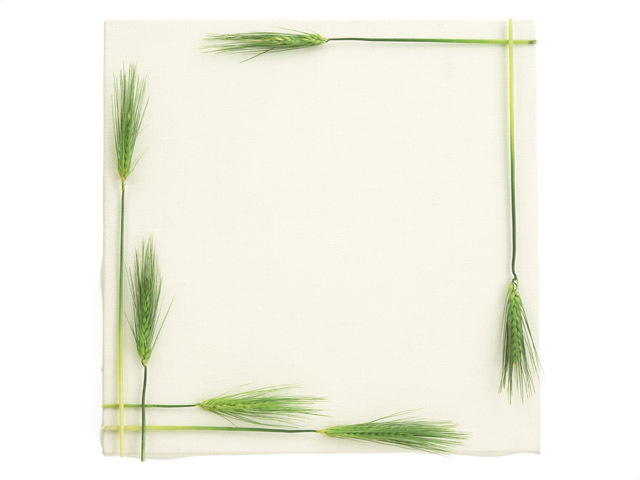 盛  开
使  劲
玩  耍
绒  毛
假  装
钓  鱼
这  些
观  察
花  瓣
手  掌
合  拢
有  趣
一本正经
引人注目
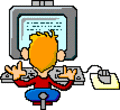 我们住在乡下，窗前是一大片草地。草地上长满了蒲公英。当蒲公英盛开的时候，这片草地就变成了金色的了。
蒲公英是什么样子的？
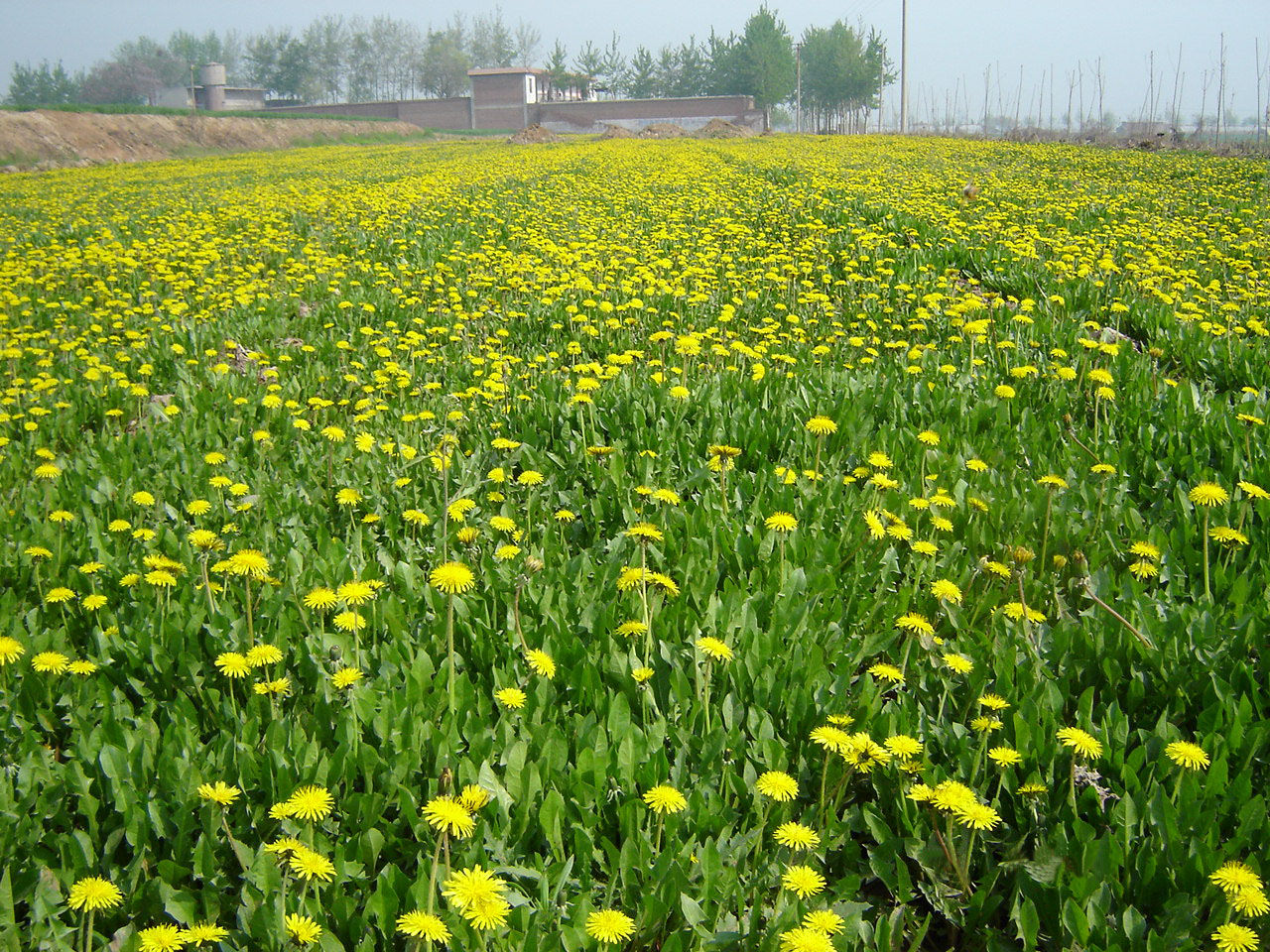 一大片
我们住在乡下，窗前是一大片草地。草地上长满了蒲公英。当蒲公英盛开的时候，这片草地就变成了金色的了。
长满
金色
变成
多美可爱的草地！多么有趣的蒲公英！
第二自然段主要写了（                    ）
                                             谁

在（            ）（                    ）。
         地方              干什么
“我”和弟弟
草地上
吹蒲公英
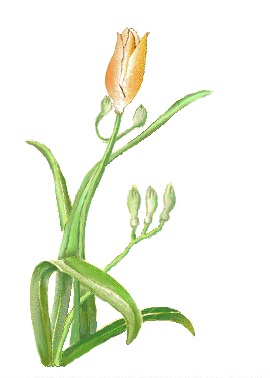 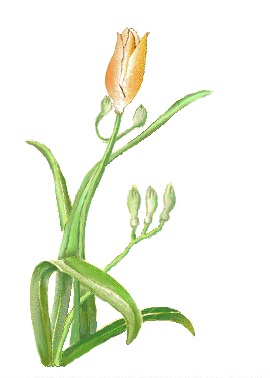 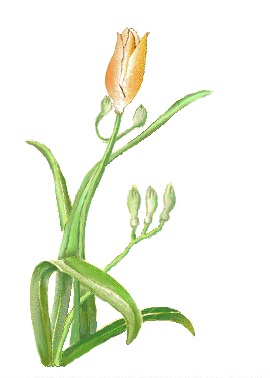 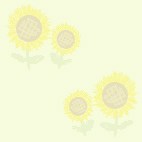 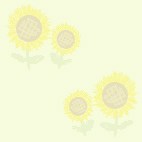 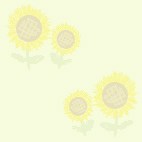 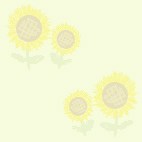 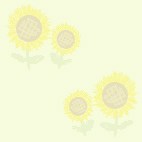 有一次，弟弟跑在我前面，我装着一本正经的样子，喊：“谢廖沙！”他回过头来，我就使劲一吹，把蒲公英的绒毛吹到他的脸上。弟弟也假装打哈欠，把蒲公英的绒毛朝我脸上吹。
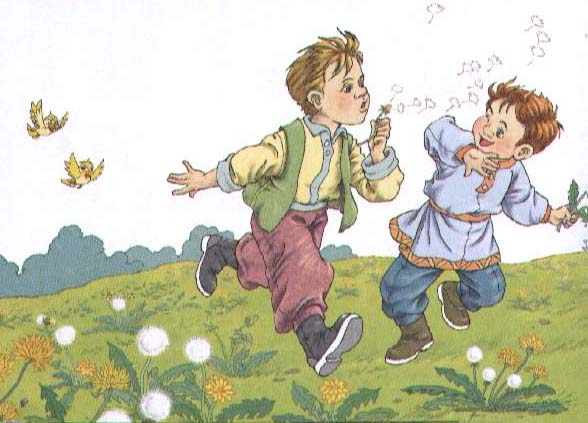 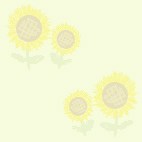 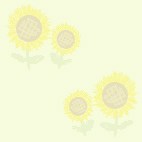 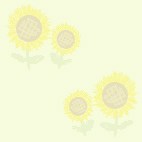 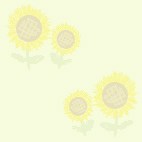 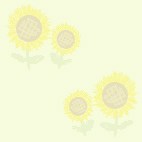 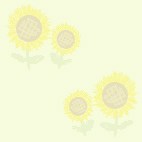 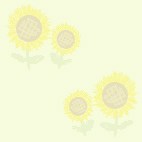 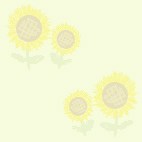 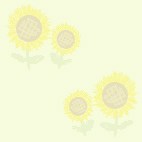 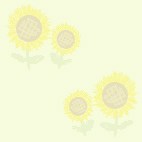 多么可爱的草地！多么有趣的蒲公英！
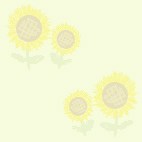 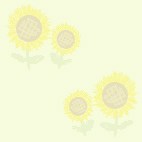 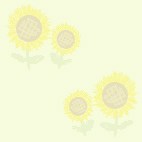 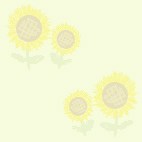 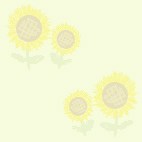 我来写一写：
些
察
掌
耍
装